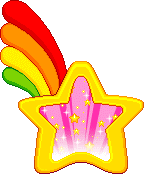 Урок биологии 10 класс
Биогеоценоз как особый уровень организации жизни
Презентация -сопровождение биологии в 10 классе по программе Пономаревой И.Н.
Автор: Лобес Светлана Геннадьевна
Учитель биологии МАОУ «СОШ №2»
Город Чернушка
Биогеоценоз
Наземные экосистемы, связанные с участками однородной растительности.
Таковы, например, ельник кисличный, ельник зеленомошный, березняк разнотравный, сфагновое болото, луг, ковыльная степь и т.п.
В названии "биогеоценоз" подчеркивается тесная взаимосвязь ("ценоз") живых ("био–") и неживых ("гео–") компонентов на определенном участке земной поверхности.
04.01.2014
МОУ "СОШ №2"
Биогеоценозы
04.01.2014
МОУ "СОШ №2"
Сукачев Владимир Николаевич
Создал учение о биогеоценозе и сам термин
04.01.2014
МОУ "СОШ №2"
Структурные элементы БГЦ
Биотоп 
Однородное по условиям жизни пространство, занятое определенными видами растений, животных, грибов, бактерий.
Представляет собой внешнюю среду в виде комплекса различных экологических факторов
04.01.2014
МОУ "СОШ №2"
Биоценоз
Совокупность живого населения, размещающегося в биотопе
Каждый БГЦ отличается от других особым биотопом и соответствующим ему биоценозом.
04.01.2014
МОУ "СОШ №2"
Население биоценоза
Продуценты Производители органических веществ
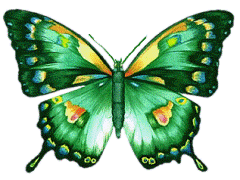 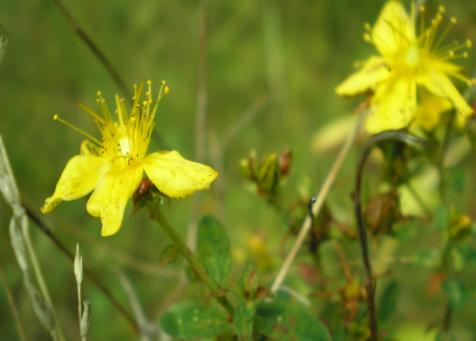 04.01.2014
МОУ "СОШ №2"
Население биоценоза
Потребители преобразуют органические вещества (консументы)
 Животные растительноядные, хищные, всеядные
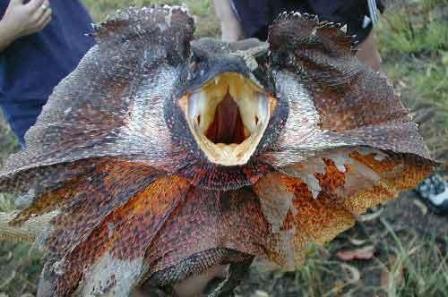 04.01.2014
МОУ "СОШ №2"
Население биоценоза
Птицы и звери-падальщики, жуки-могильщики, дождевые черви, почвенные бактерии и грибы
Разрушители доводят разложение органических веществ до минеральных (редуценты).
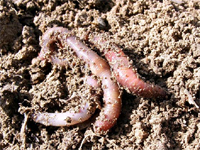 04.01.2014
МОУ "СОШ №2"
Основные процессы БГЦ
Круговорот веществ и потоки энергии, обеспечивает:
саморегуляцию и устойчивость биосистемы
Продуцирование биомассы
Распределение популяций в пространстве, времени
Поддержание динамической устойчивости
04.01.2014
МОУ "СОШ №2"
Организация БГЦ
Характеризуется:
 сложностью структуры, обусловленной разнообразием видов и их специфичностью
Устойчивостью связей и зависимостей, основанных на пищевых, пространственных взаимоотношениях
04.01.2014
МОУ "СОШ №2"
Значение биогеоценотического уровня
Создание благоприятных условий для существования огромного многообразия видов
Поддержание непрерывного круговорота веществ
С помощью БГЦ жизнью охвачены все возможные комплексы условий внешней среды
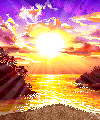 04.01.2014
МОУ "СОШ №2"